Spidering the Web in Python
CSC 161: The Art of Programming
Prof. Henry Kautz
11/23/2009
1
Parsing HTML
Parsing: making the structure implicit in a piece of text explicit
Recall: Structure in HTML is indicated by matching pairs of opening / closing tags
Key parsing task: find opening / closing tags
Separate out:
Kind of tag
Attribute / value pairs in opening tag (if any)
Text between matching opening and closing tags
2
HTMLParser
HTMLParser: a module for parsing HTML
HTMLParser object: parses HTML, but doesn't actually do anything with the parse (doesn't even print it out)
So, how to do something useful?
We define a new kind of object based on HTMLParser
New object class inherits ability to parse HTML
Defines new methods that do interesting things during the parse
3
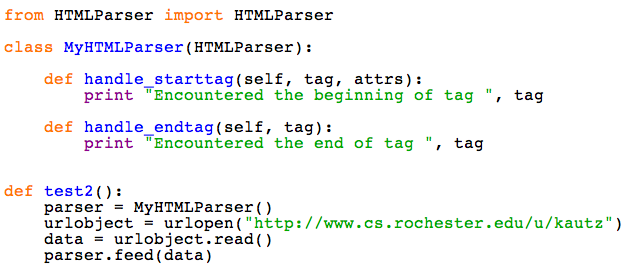 4
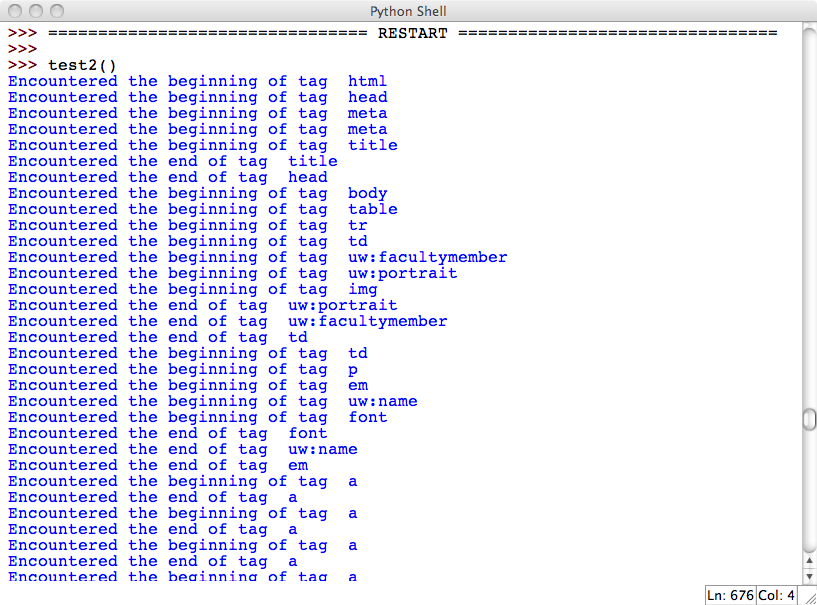 5
Finding Links
Many applications involve finding the hyperlinks in a document
Crawling the web
Instead of printing out all tags, let's only print the ones that are links:
Tag name is "a"
Have an "href" attribute
6
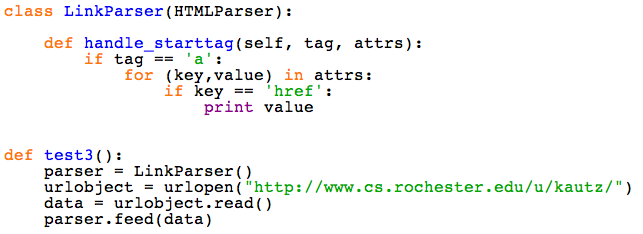 7
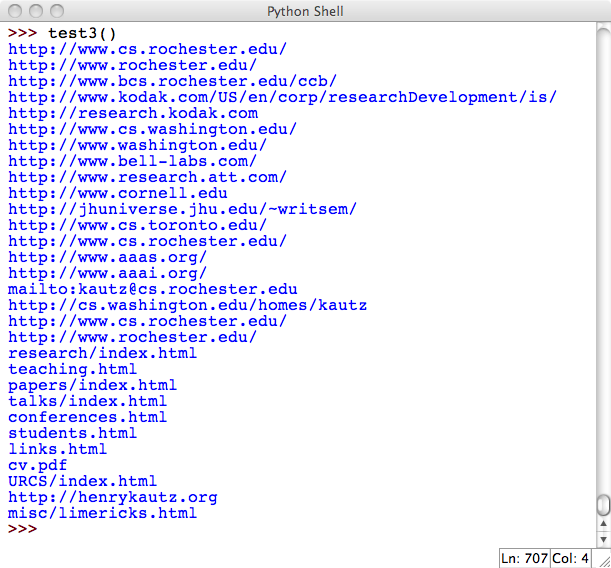 8
Relative Links
Not all of the links printed out by LinkParser are complete URLs
research/index.html
Missing method (http://), domain name (www.cs.rochester.edu), and root directory (/u/kautz)
Example of a relative URL
Given that
Current page is http://www.cs.rochester.edu/u/kautz/
Relative link is research/index.html
Full URL for link ishttp://www.cs.rochester.edu/u/kautz/research/index.html
9
Converting Relative URLs to Full URLs
There's a Python Library for that!

>>> import urlparse
>>> current = http://www.cs.rochester.edu/u/kautz/
>>> link = research/index.html
>>> link_url = urlparse.urljoin(current, link)
>>> print link_url
http://www.cs.rochester.edu/u/kautz/research/index.html
10
Making LinkParser Print Full URLs
We'd like LinkParser to convert relative URLs to full URLs before printing them
Problem: LinkParser doesn't know the URL of the current page!
The feed method passes it the contents of the current page, but not the URL of the current page
Solution: Add a new method to LinkParser that:
Is passed the URL of the current page
Remembers that URL in a local variable
Opens that page and reads it in
Feeds itself the data from the page
11
12
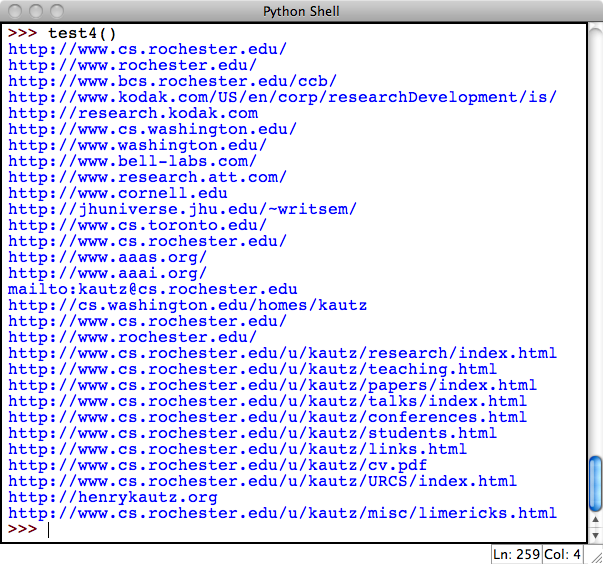 13
Topics
HTML, the language of the Web
Accessing web resources in Python
Parsing HTML files
Defining new kinds of objects
Handling error conditions
Building a web spider
Writing CGI scripts in Python
14
Finding Information on the WWW
There is no central index of everything that is on the World Wide Web
Part of the design of the internet: no central point of failure
In the beginning of the WWW, to find information, you had to know where to look, or follow links that were manually created, and hope you find something useful!
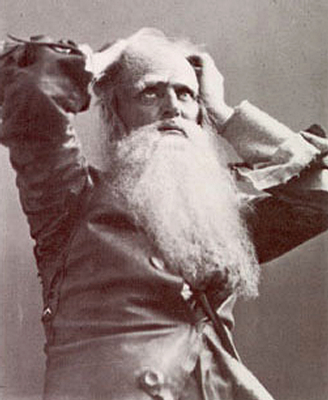 15
Spiders
To fill the need for an easier way to find information on the WWW, spiders were invented
Start at some arbitrary URL
Read in that page, and index the contents
For each word on the page, dictionary[word] = URL
Get the links from the page
For each link, apply this algorithm
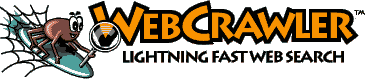 16
Designing a Web Spider
We need to get a list of the links from a page, not just print the list
How can we modify LinkParser2 to do this?
Solution:
Create a new local variable in the object to store the list of links
Whenever handle_starttag finds a link, add the link to the list
The getLinks method returns this list
17
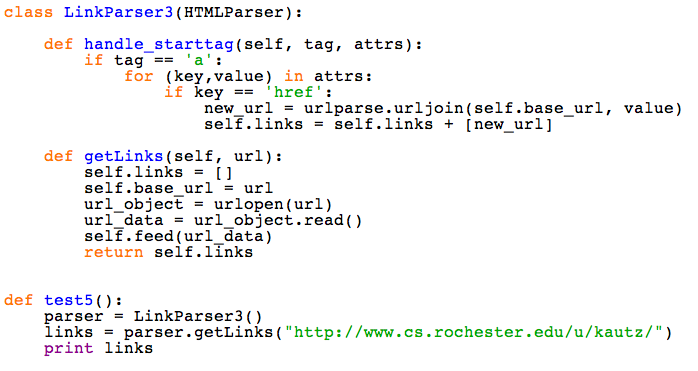 18
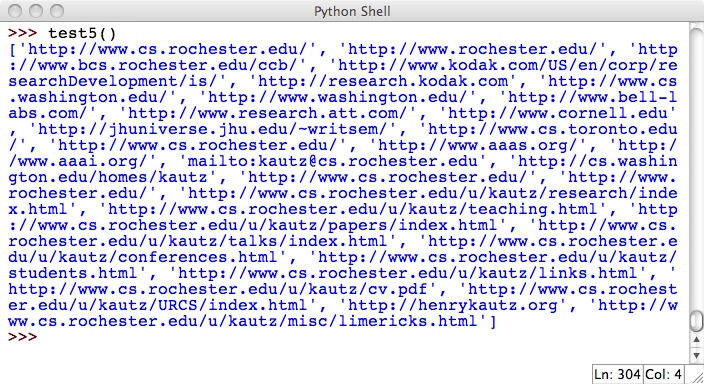 19
Handling Non-HTML Pages
Suppose the URL passed to getLinks happens not to be an HTML page?
E.g.: image, video file, pdf file, ...
Not always possible to tell from URL alone
Current solution not robust
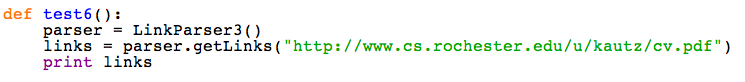 20
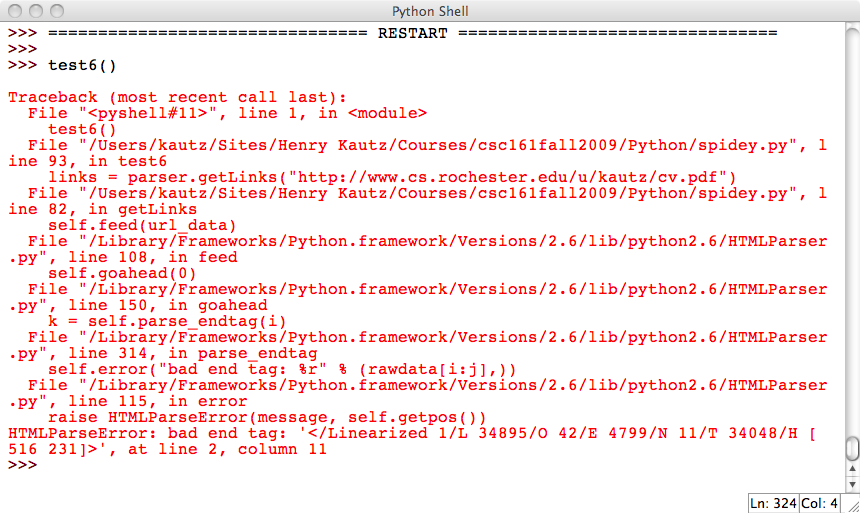 21
Checking Page Type
We would like to know for sure if a page contains HTML before trying to parse it
We can't possibly have this information for sure until we open the file
We want to check the type before we read in the data 
How to do this?
22
Getting Information about a Web Resource
Fortunately, there's a (a pair of) methods for this!
url_object.info().gettype() = string describing the type of thing to which url_object refers
>>> url_object = urlopen('http://www.cs.rochester.edu/u/kautz/')
>>> url_object.info()
<httplib.HTTPMessage instance at 0x149a058>
>>> url_object.info().gettype()
'text/html'
>>> url_object = urlopen('http://www.cs.rochester.edu/u/kautz/cv.pdf')
>>> url_object.info().gettype()
'application/pdf'
23
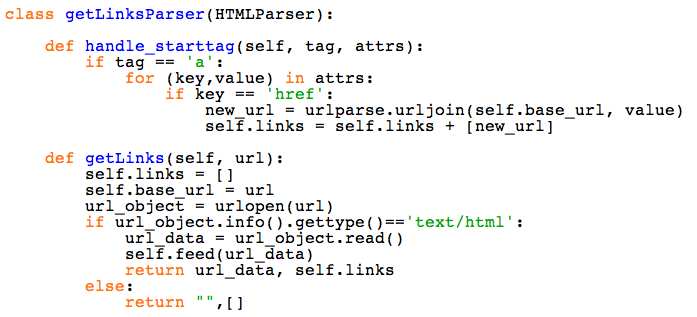 One other addition: we'll return the entire original page text as well as its links.  This will be useful soon.
24
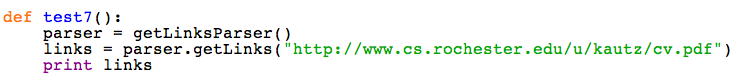 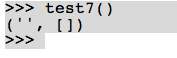 25
Handling Other Kinds of Errors
We can now handle pages that are not HTML, but other kinds of errors can still cause the parser to fail:
Page does not exist
Page requires a password to access
Python has a general way of writing programs that "keep on going" even if something unexpected happens:
try:
	  some code
except:
	  run this if code above fails
26
Calling getLinksParser Robustly
parser = getLinksParser()
    try:
        links = parser.getLinks("http://www.henrykautz.com/")
		 print links
    except:
        print "Page not found"
27
Spiders
To fill the need for an easier way to find information on the WWW, spiders were invented
Start at some arbitrary URL
Read in that page, and index the contents
For each word on the page, dictionary[word] = URL
Get the links from the page
For each link, apply this algorithm
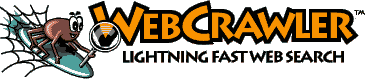 28
Simple Spider
To fill the need for an easier way to find information on the WWW, spiders were invented
Given: a word to find 
Start at some arbitrary URL
While the word has not been found:
Read in that page and see if the word is on the page
Get the links from the page
For each link, apply this algorithm
What is dangerous about this algorithm?
29
Safer Simple Spider
To fill the need for an easier way to find information on the WWW, spiders were invented
Given: a word to find and a maximum number of pages to download
Start at some arbitrary URL
While the word has not been found and the maximum number of pages has not been reached:
Read in the page and see if the word is on the page
Get the links from the page
For each link, apply this algorithm
30
pages_to_visit
Our spider needs to keep track of the URLs that it has found, but has not yet visited
We can use a list for this
Add new links to the end of the list
When we are ready to visit a new page, select (and remove) the URL from the front of the list
In CS 162, you'll learn that this use of a list is called a queue, and this type of search is called breadth-first
31
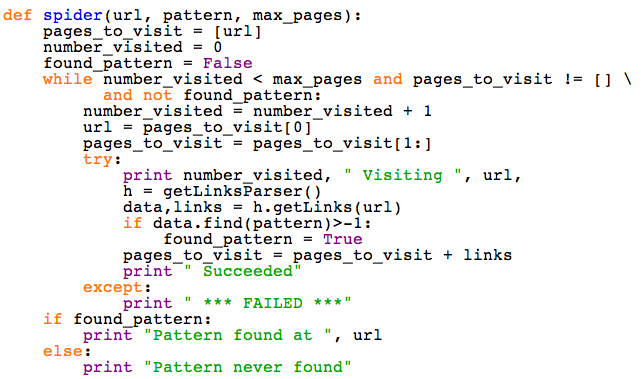 32
Demonstration
Starting at my personal home page,www.henrykautz.orgfind an HTML page containing the word "skeleton"
Limit search to 200 pages
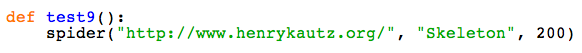 33
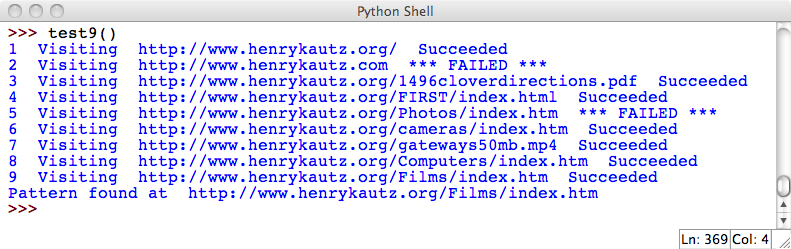 34
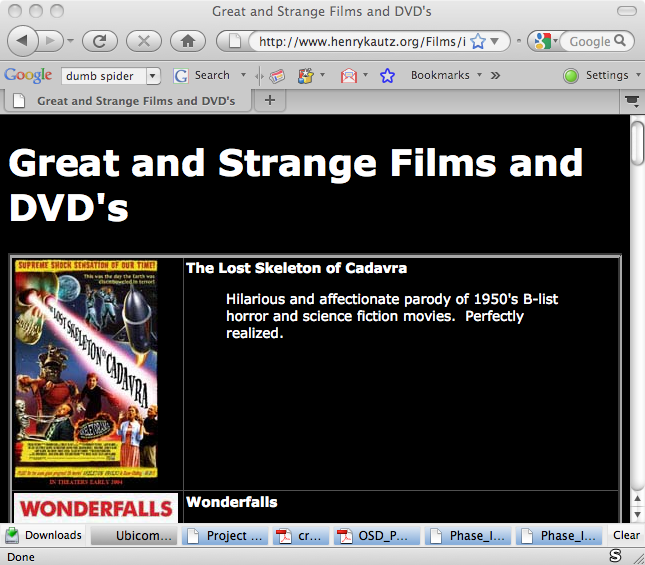 35
Coming Up
Tuesday: written exercises for preparing for final
Will not be handed in
If you do them, you'll do well on the exam
If you ignore them, you won't
Work on your own or with friends
Wednesday: Next steps in computer science
Monday: Solutions to exercises & course review for final
36